بسم الله الرحمن الرحیم
سيمنار استراتژي‌هاي مناسب سرمايه‌گذاري در سال 1390
بررسي شركت‌هاي فعال درزمينة زمين و ساختمان
حسین عبده تبریزی
5 خرداد ماه 1390
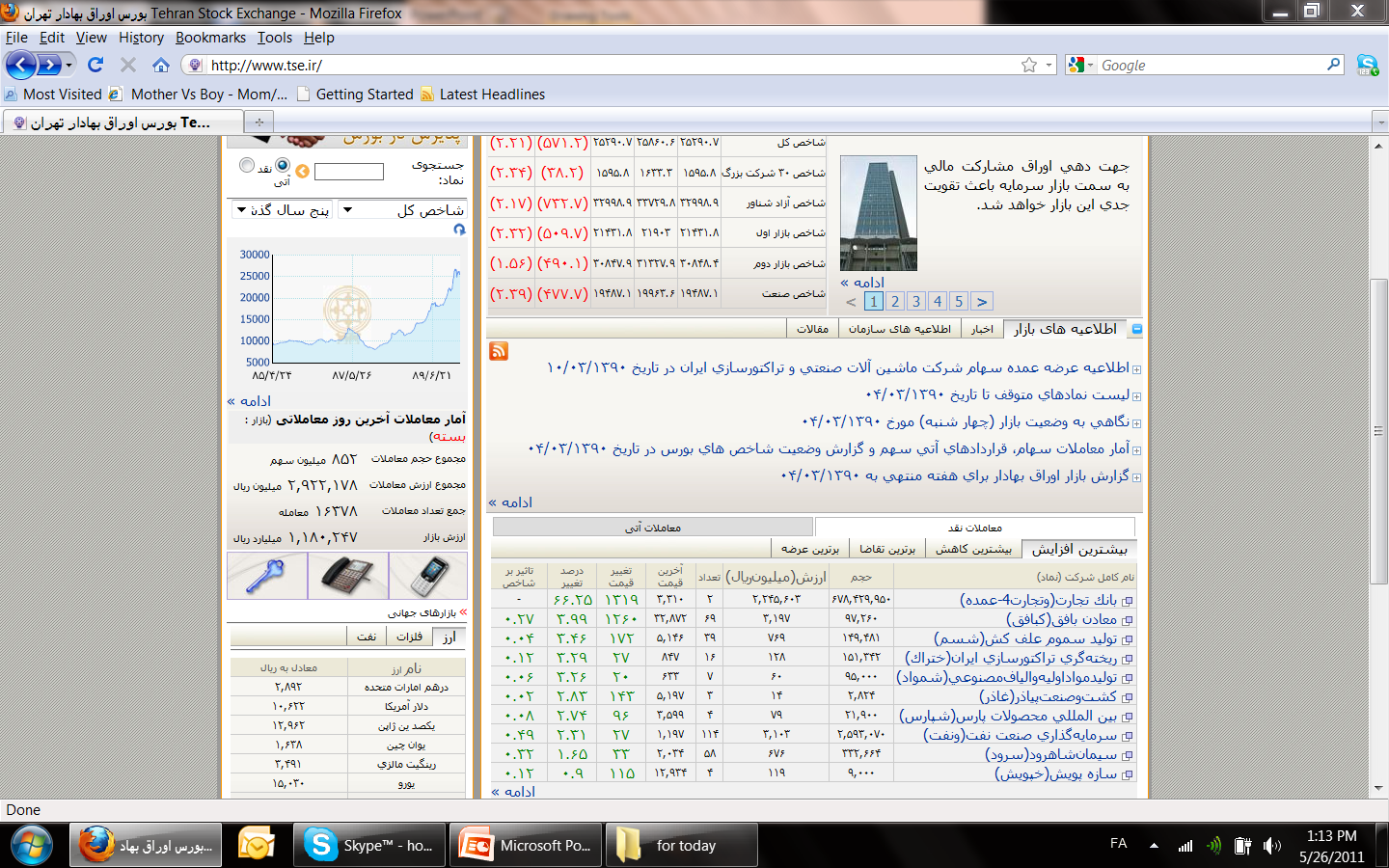 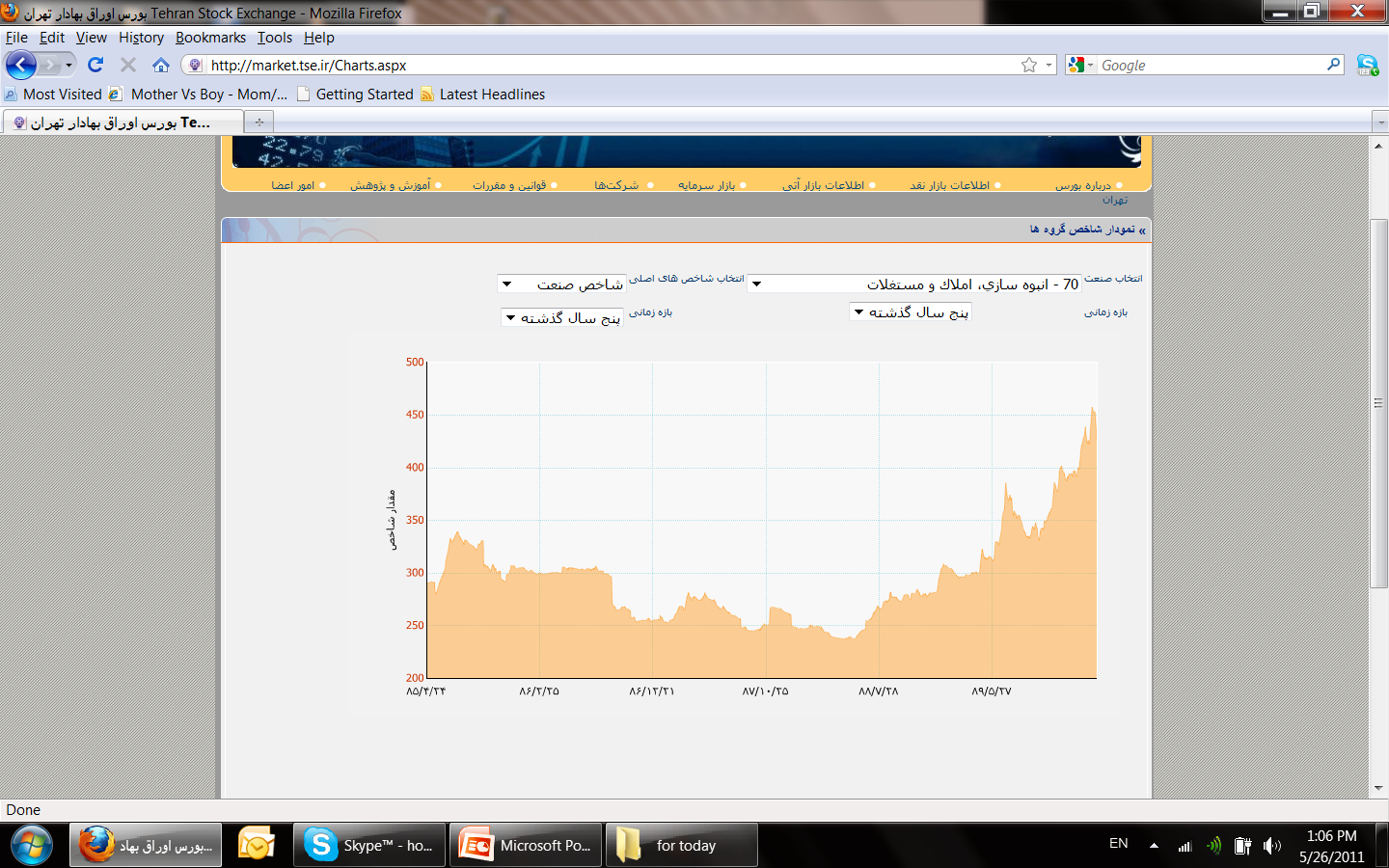 مقایسه شاخص کل و شاخص انبوه سازی
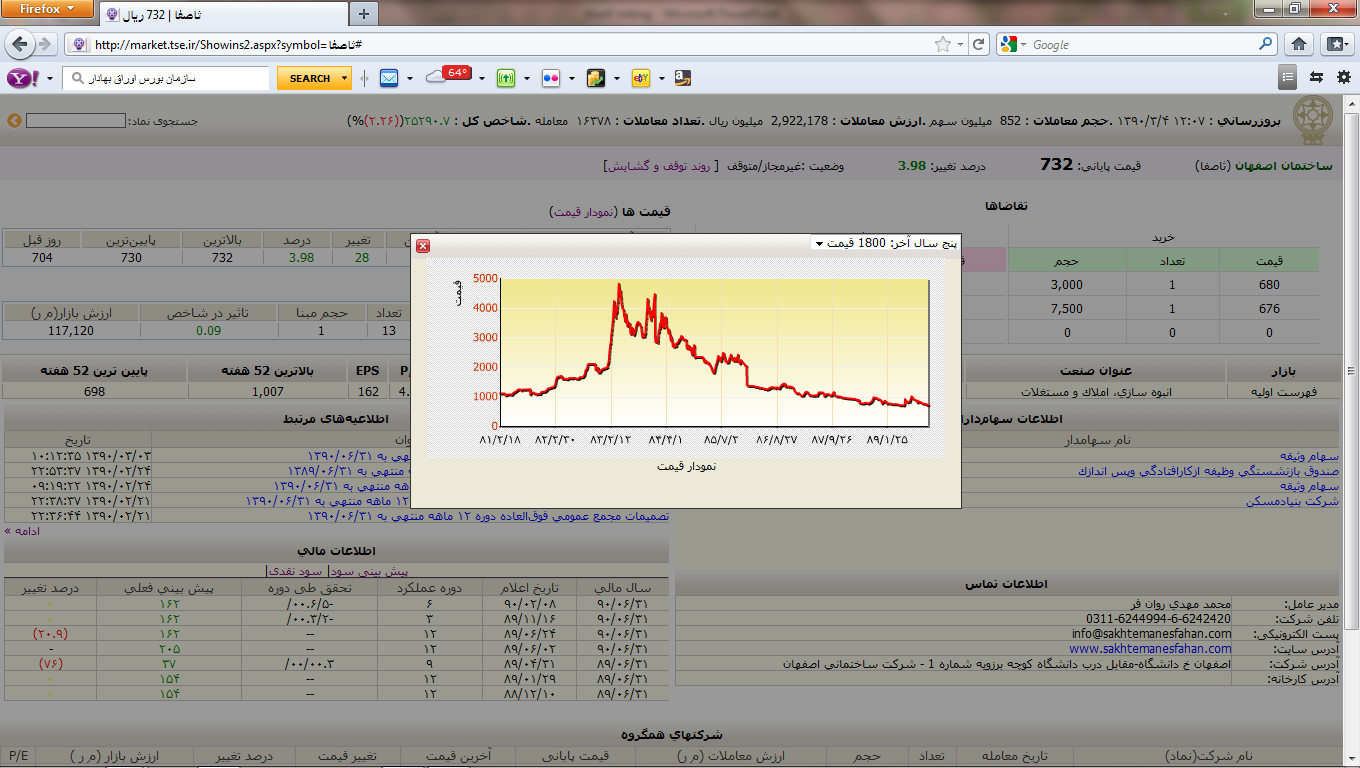 شركت ساختمان اصفهان
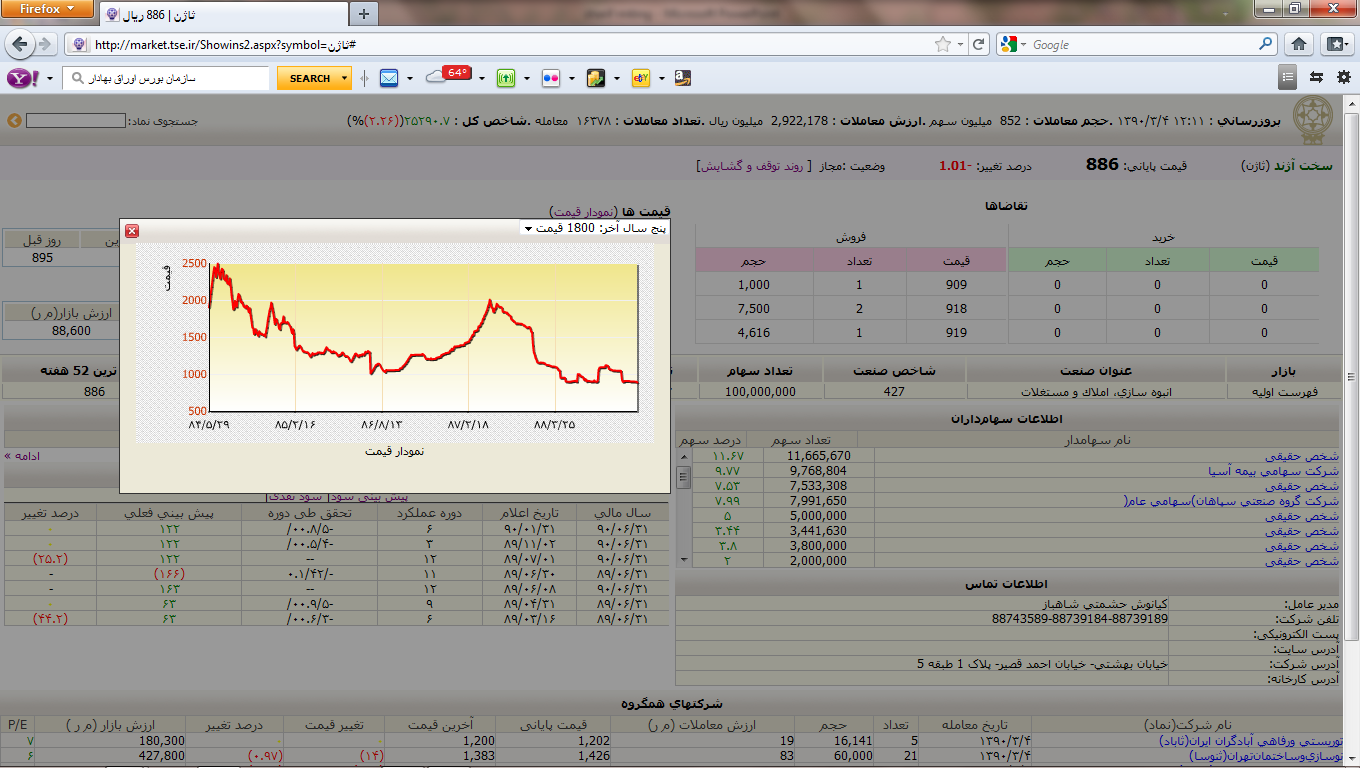 شركت سخت آژند
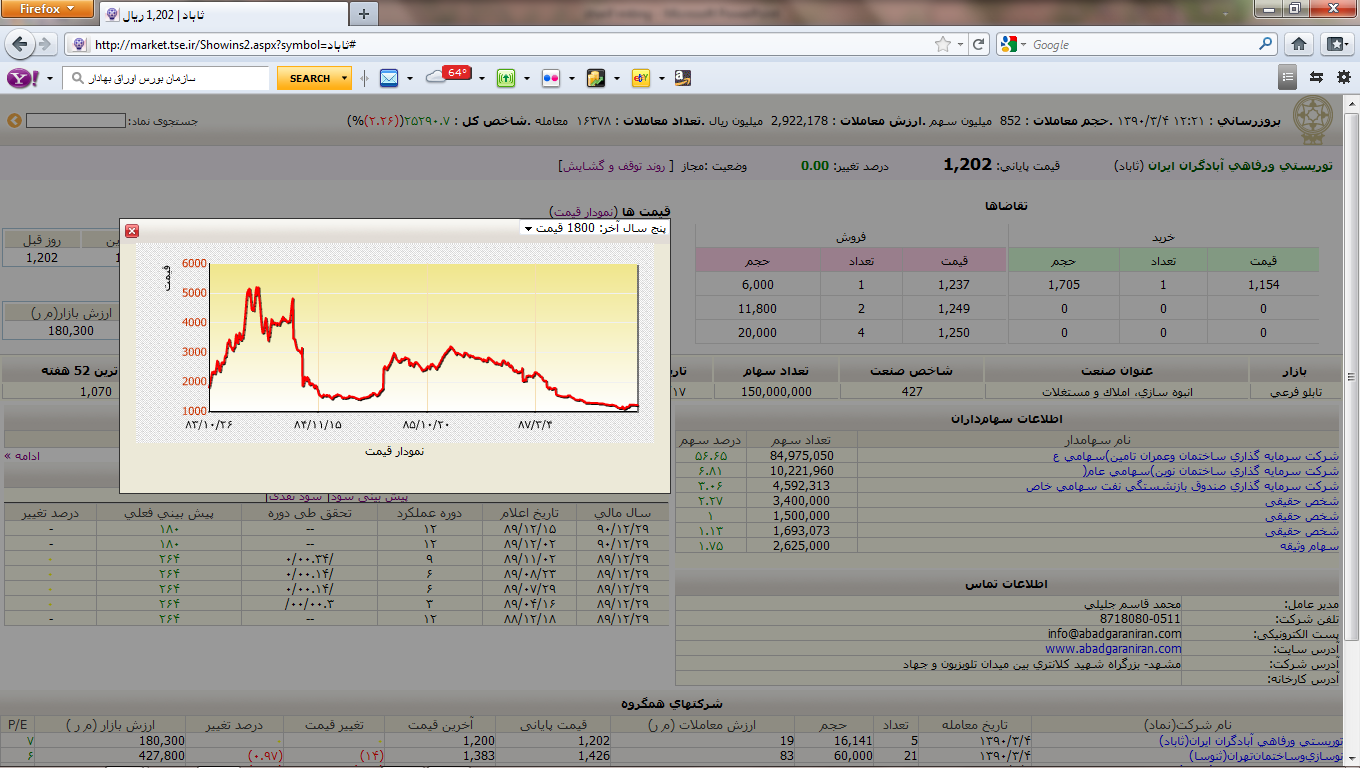 شركت توريستي و رفاهي آبادگران ايران
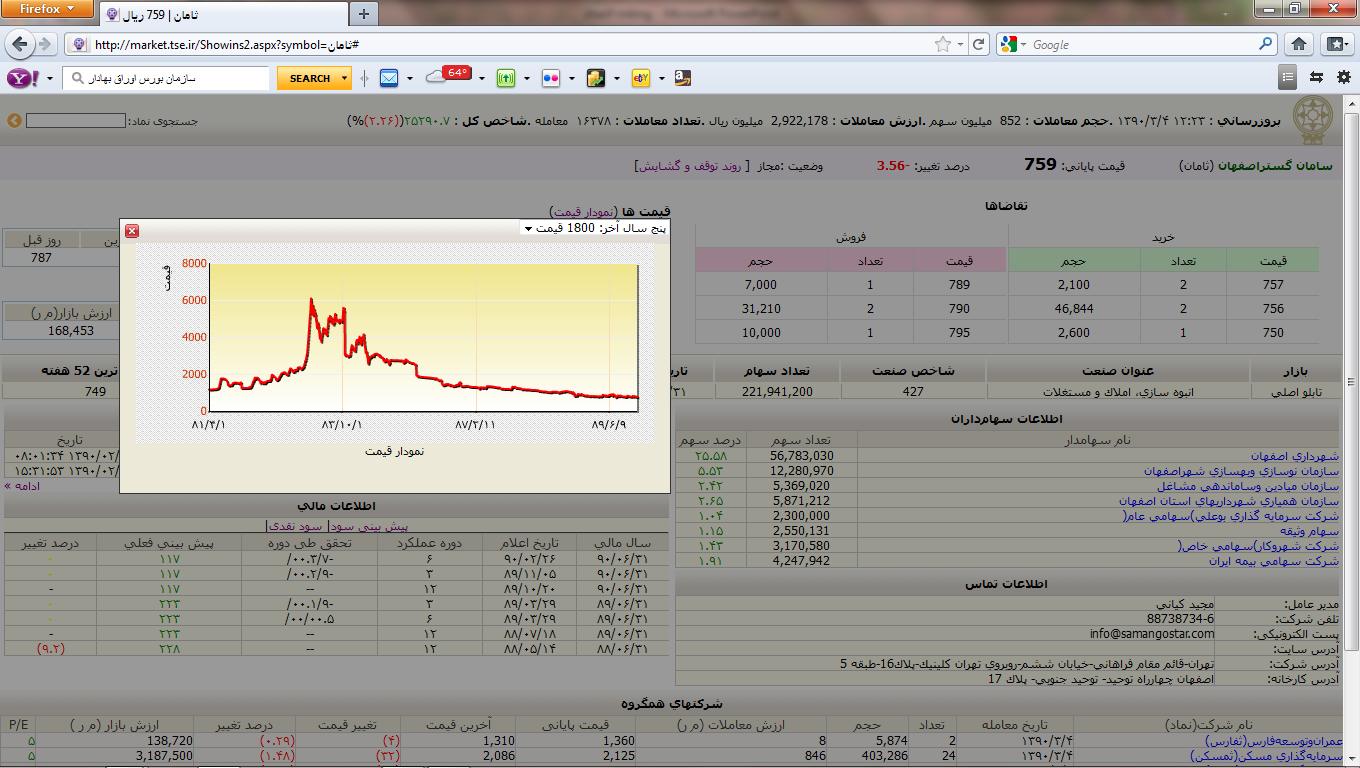 شركت سامان‌گستر اصفهان
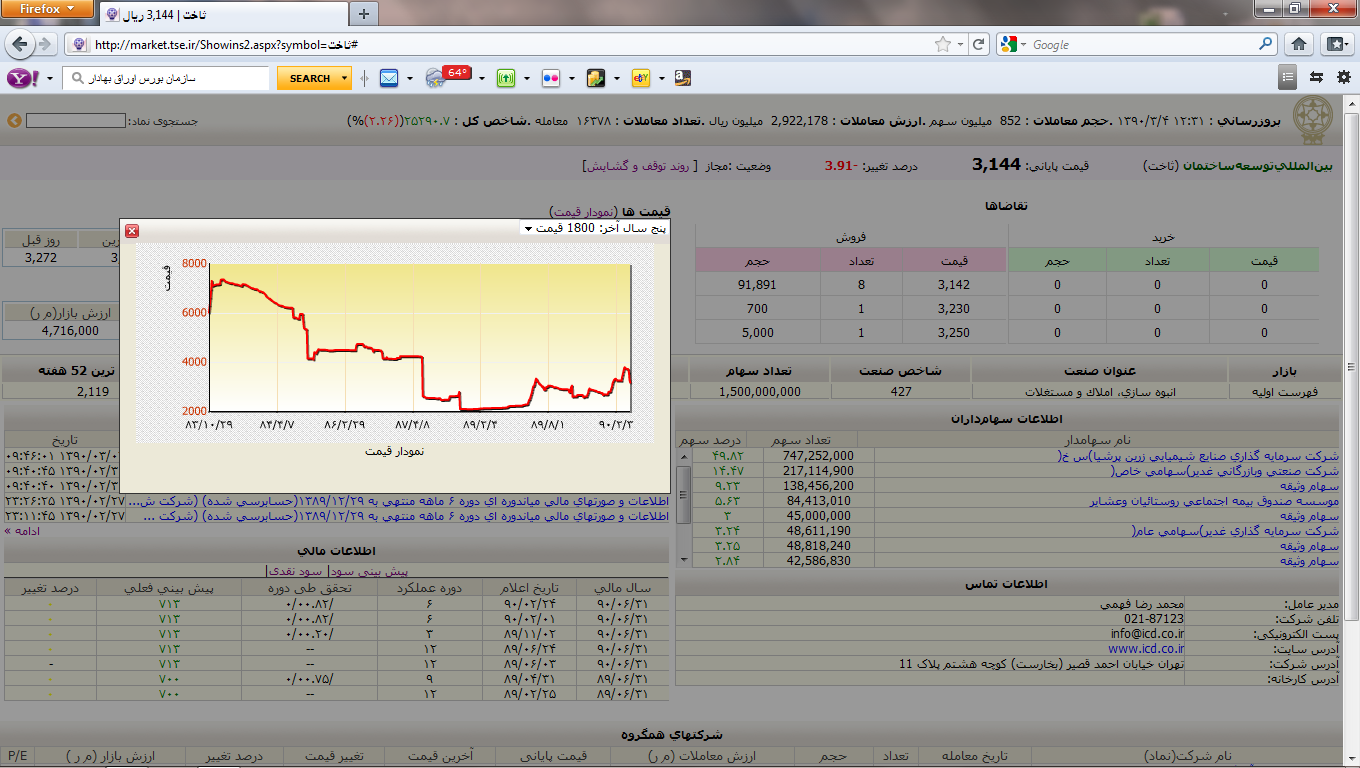 شركت بين‌المللي توسعه ساختمان
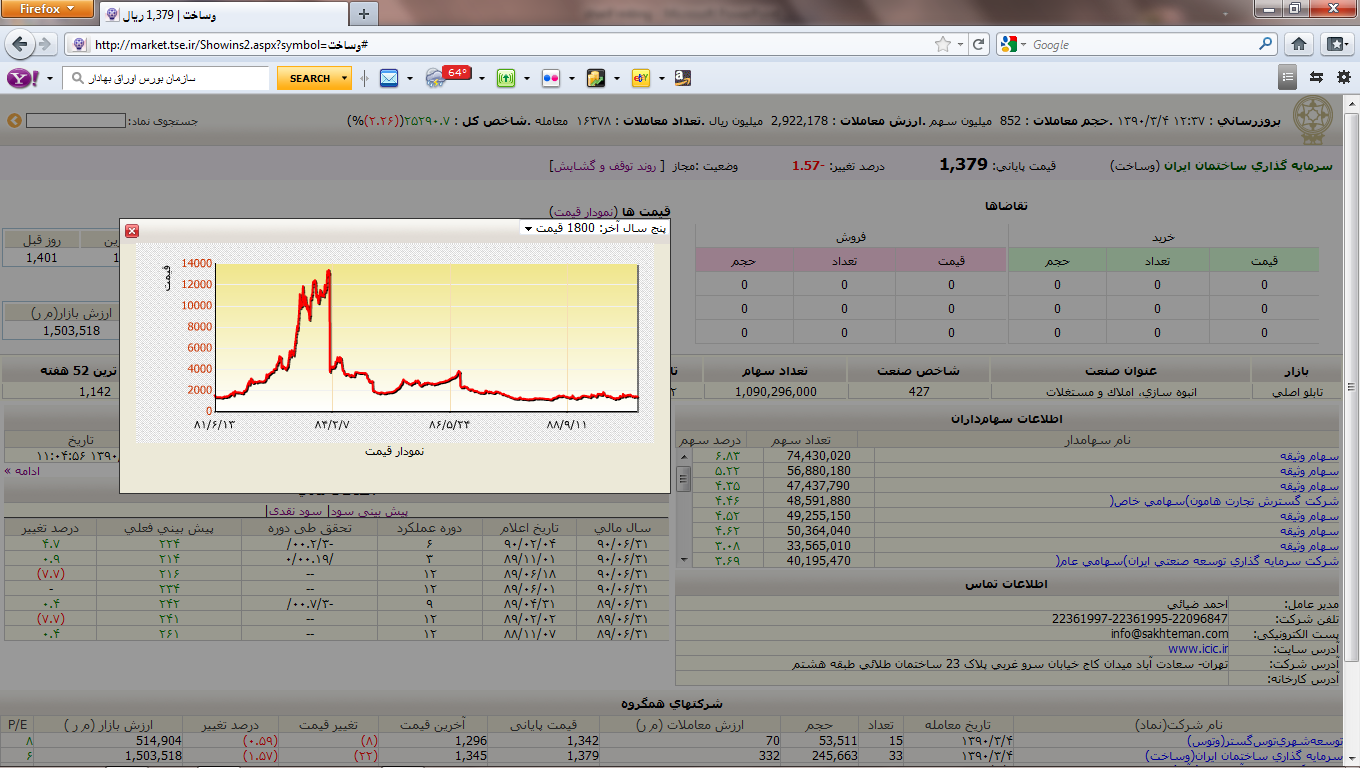 شركت سرمايه‌گذاري ساختمان ايران
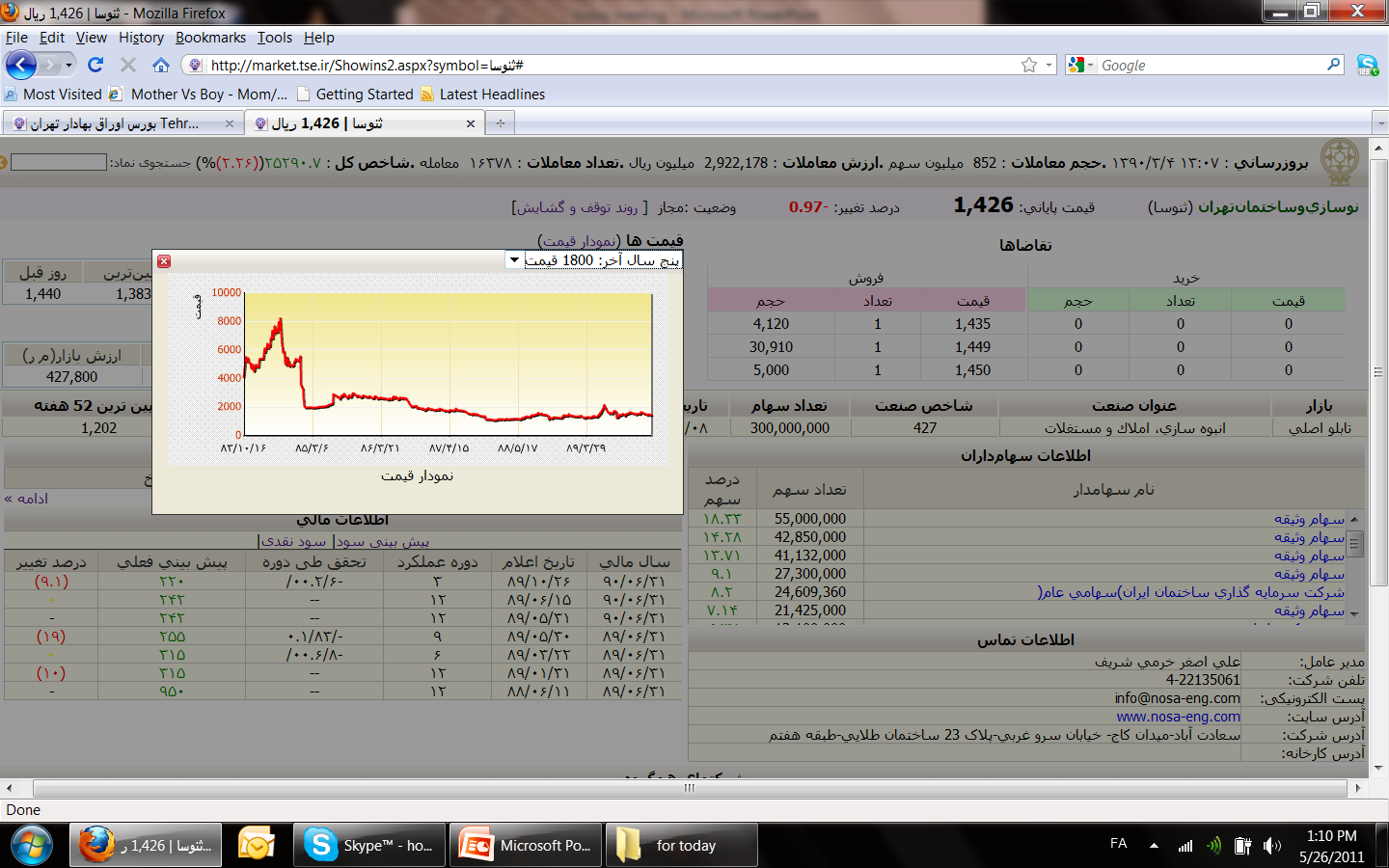 شرکت نوسازی و ساختمان تهران
ریسک تجاری شرکت‌های بورسی
منابع تغییر درآمدها و هزینه‌های شرکت‌های بورسی
انتظارات از تابع قیمت مسکن
روندهای بازار مسکن 

(مرکز آمار، بانک مرکزی)
شاخص تورم و قیمت یک متر زیربنای مسکونی
مبلغ سرمایه گذاری بخش خصوصی در ساختمان های جدید شروع‌شدۀ مناطق شهری(ميليارد ريال)
تعداد ساختمان های جدید شروع‌شدۀ بخش خصوصی در مناطق شهری
تعداد پروانه‌های ساختمانی صادرشده توسط شهرداری‌هایمناطق شهری کشور
برآورد سطح زیربنای پروانه‌های ساختمانی صادرشده توسط شهرداری‌های مناطق شهری کشور (هزار متر مربع)
مبلغ تسهیلات پرداختی بانک مسکن
شاخص کرایۀ مسکن اجاره‌ای
شاخص قیمت زمین
شاخص بهای خدمات ساختمانی
تغییر روند عرضه و تقاضا در بخش مسکن
در پیش گرفتن سیاست‌های انقباضی
عرضه در بخش‌های مختلف بازار مسکن
بخش مسکن ارزان‌قیمت
ویژگی‌های مسکن مهر
عوامل رکود در بازار مسکن ارزان‌قیمت
الگوی پیشنهادی برای رونق بازار مسکن
با تشکر